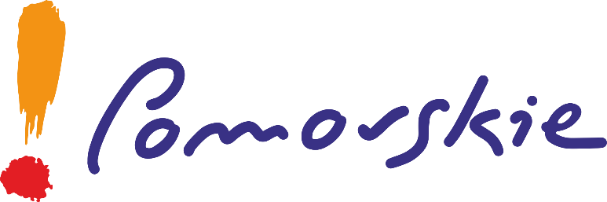 Przedsięwzięcia strategiczne w zakresie turystyki

Regionalny Program Strategiczny
Odporna gospodarka
Cel 3.3
Oferta turystyczna i czasu wolnego
Marta Chełkowska
Zastępca Kierownika RPS
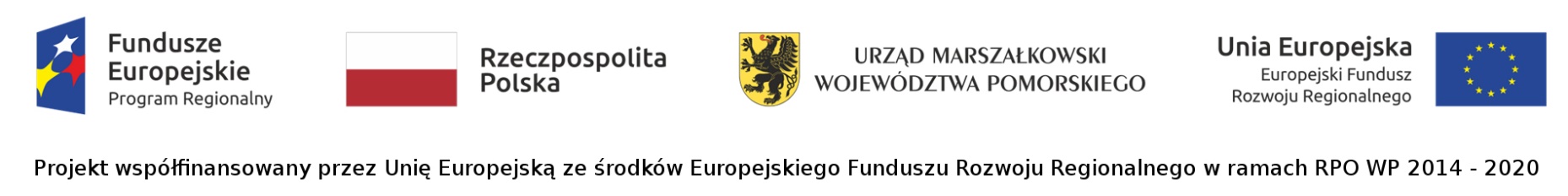 Dofinansowanie UE
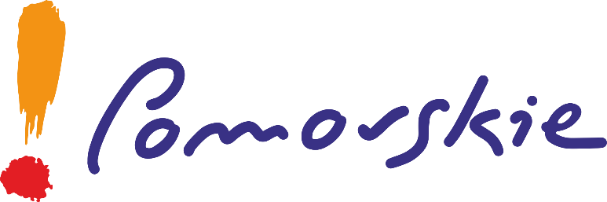 FEP
Pomorskie Trasy Rowerowe – etap 2
Pomorskie Trasy Rowerowe – etap 3 Trasa Subregionalna
23 mln Euro
Pomorskie Szlaki Kajakowe – etap 2 
Rozwój oferty turystyki wodnej w obszarze Pętli Żuławskiej, Zatoki Gdańskiej i Morza Bałtyckiego
23 mln Euro
20 mln zł
Pomorska Strefa Uzdrowiskowa
RLKS
Bezpieczne kąpieliska
Pomorska Turystyka Konna
10 mln euro
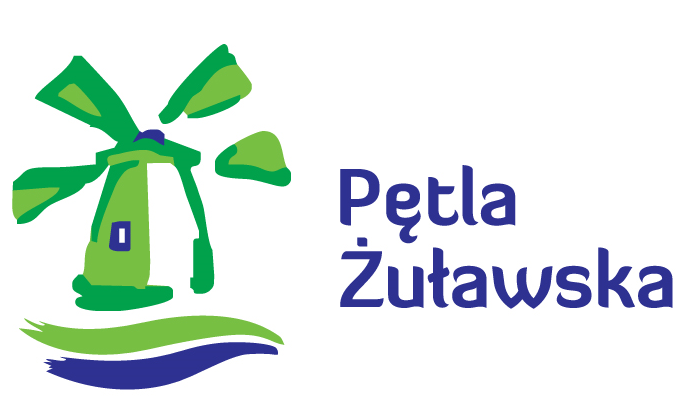 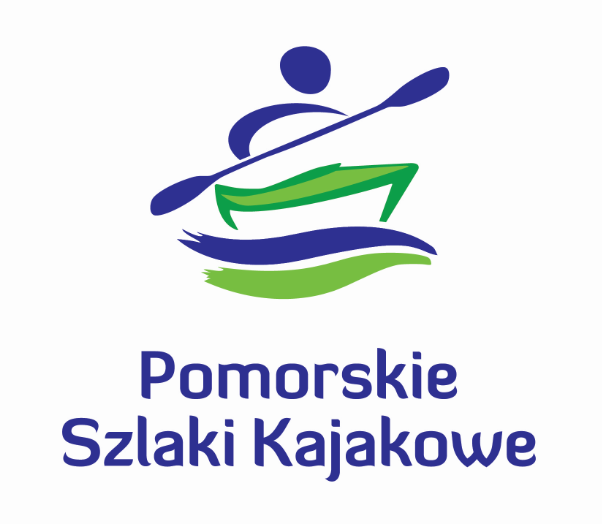 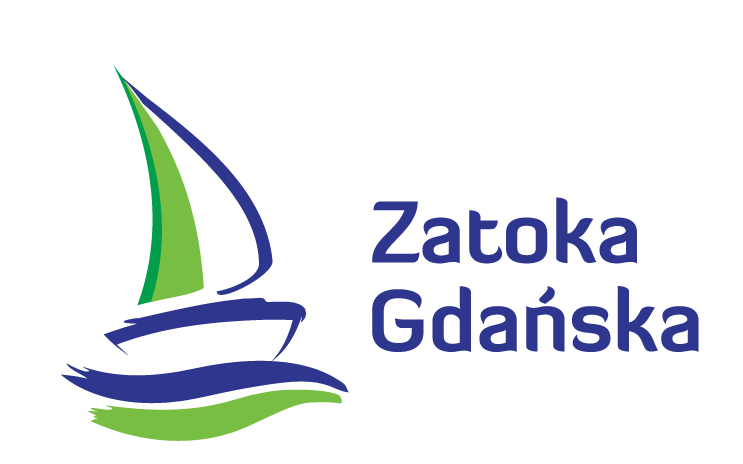 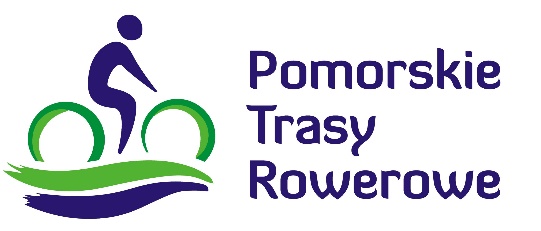 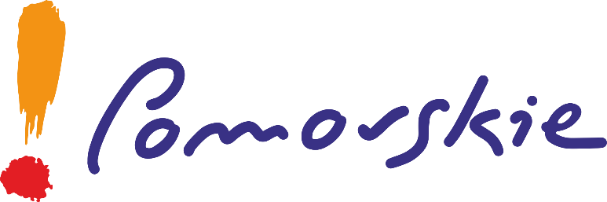 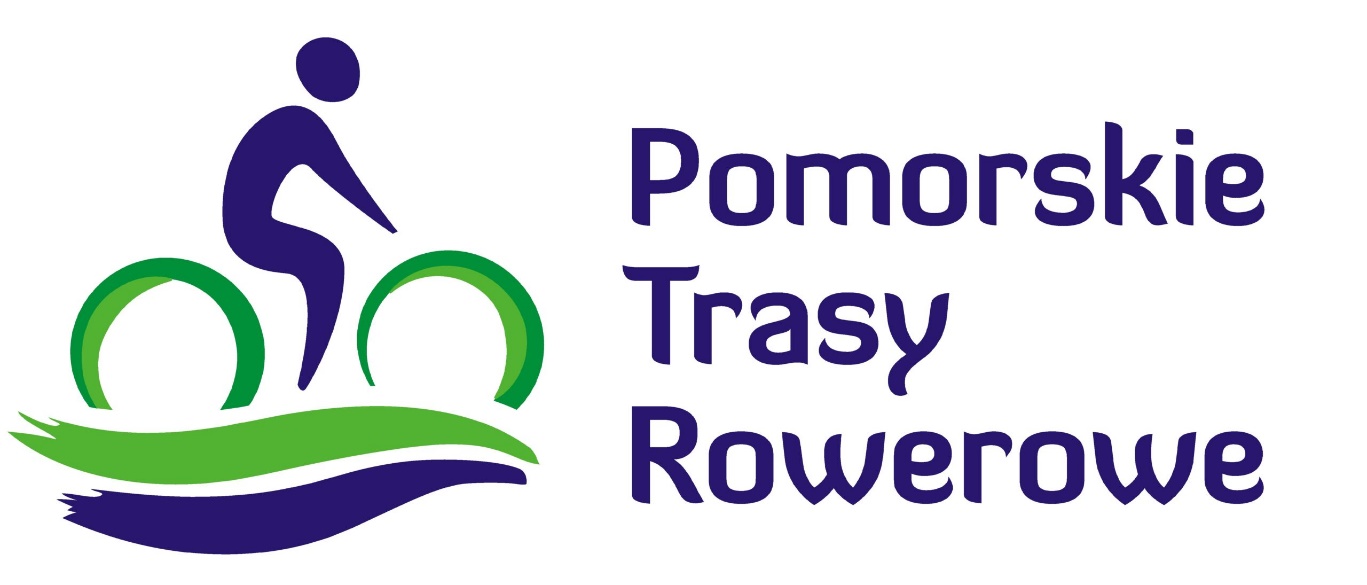 etap 2
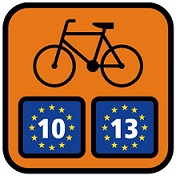 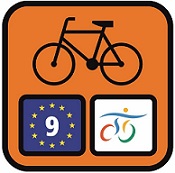 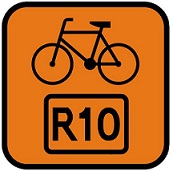 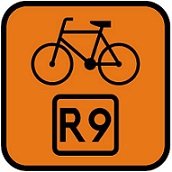 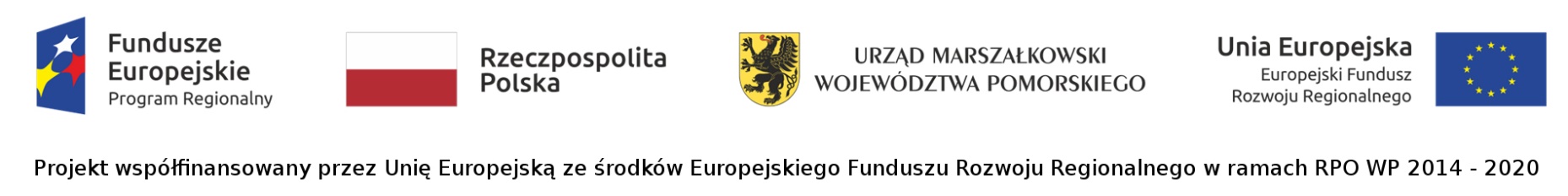 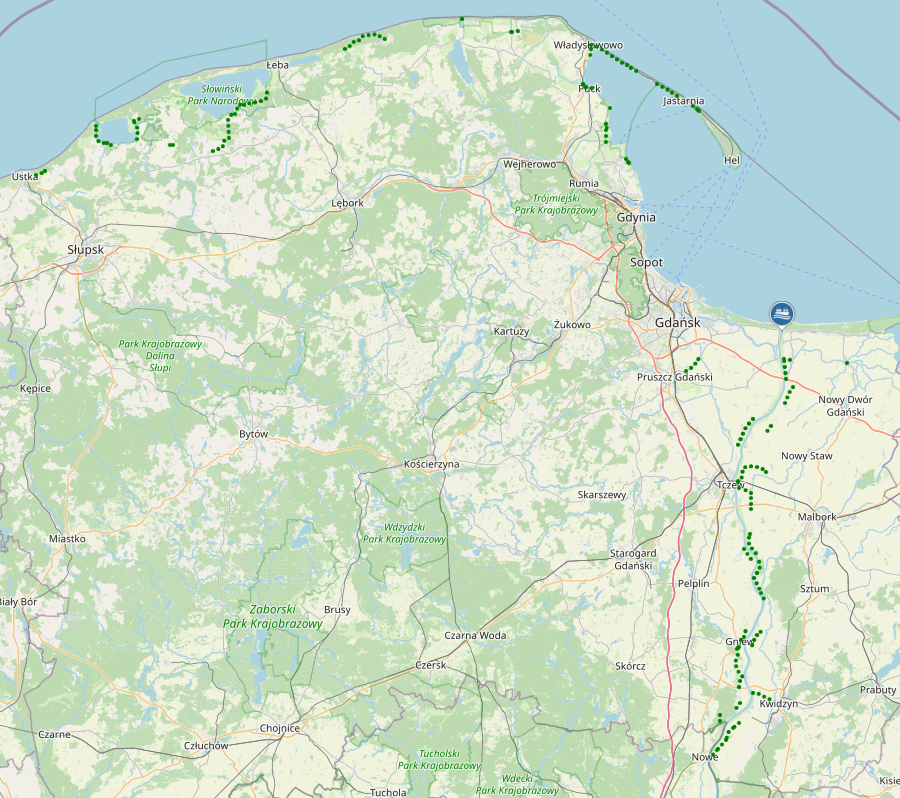 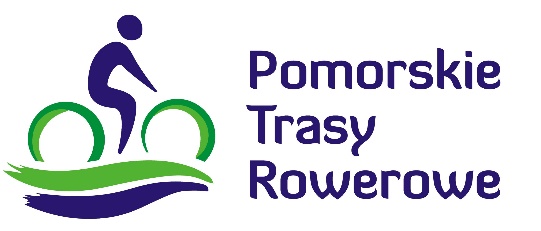 20 beneficjentów
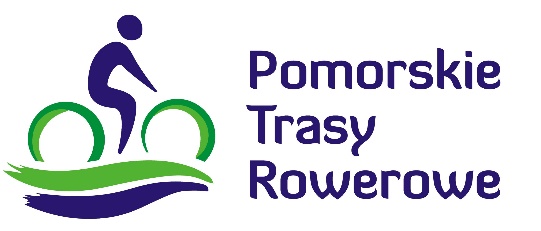 Charakterystyka PS
Cel: 
uzupełnienie infrastruktury rowerowej na przebiegu międzynarodowych tras rowerowych EuroVelo 10/13 i EuroVelo 9/WTR
Zakres:
budowa lub modernizacja dróg rowerowych
modernizacja ciągów komunikacyjnych 
Dane:
łączna długość rekomendowanych do realizacji odcinków tras rowerowych:  83 km
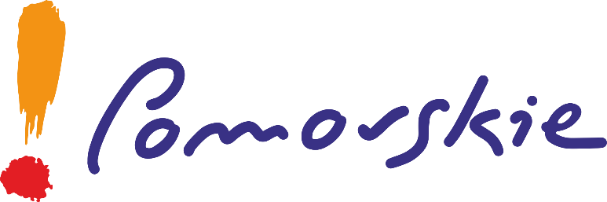 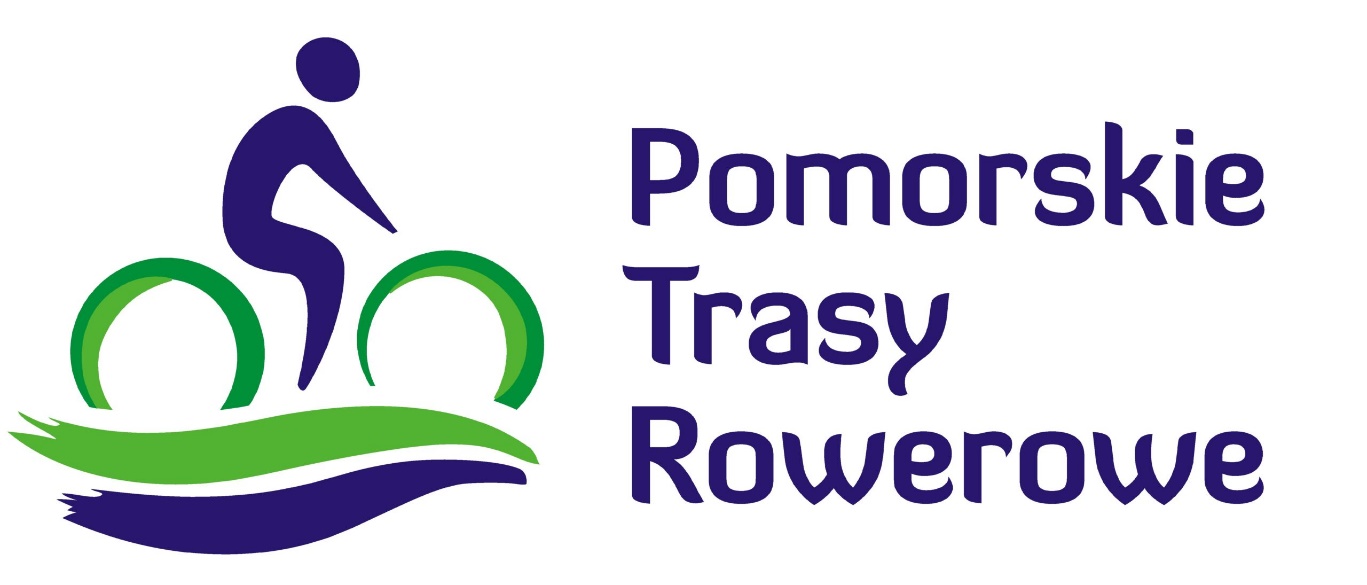 etap 3 Trasa Subregionalna
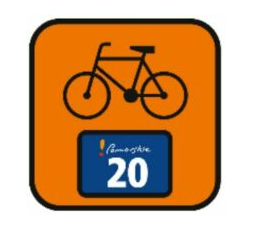 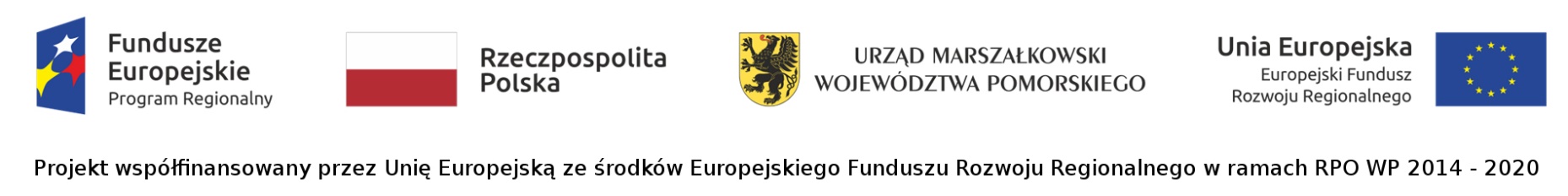 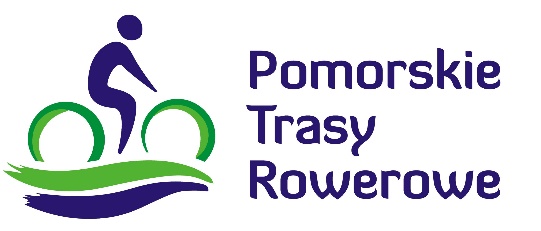 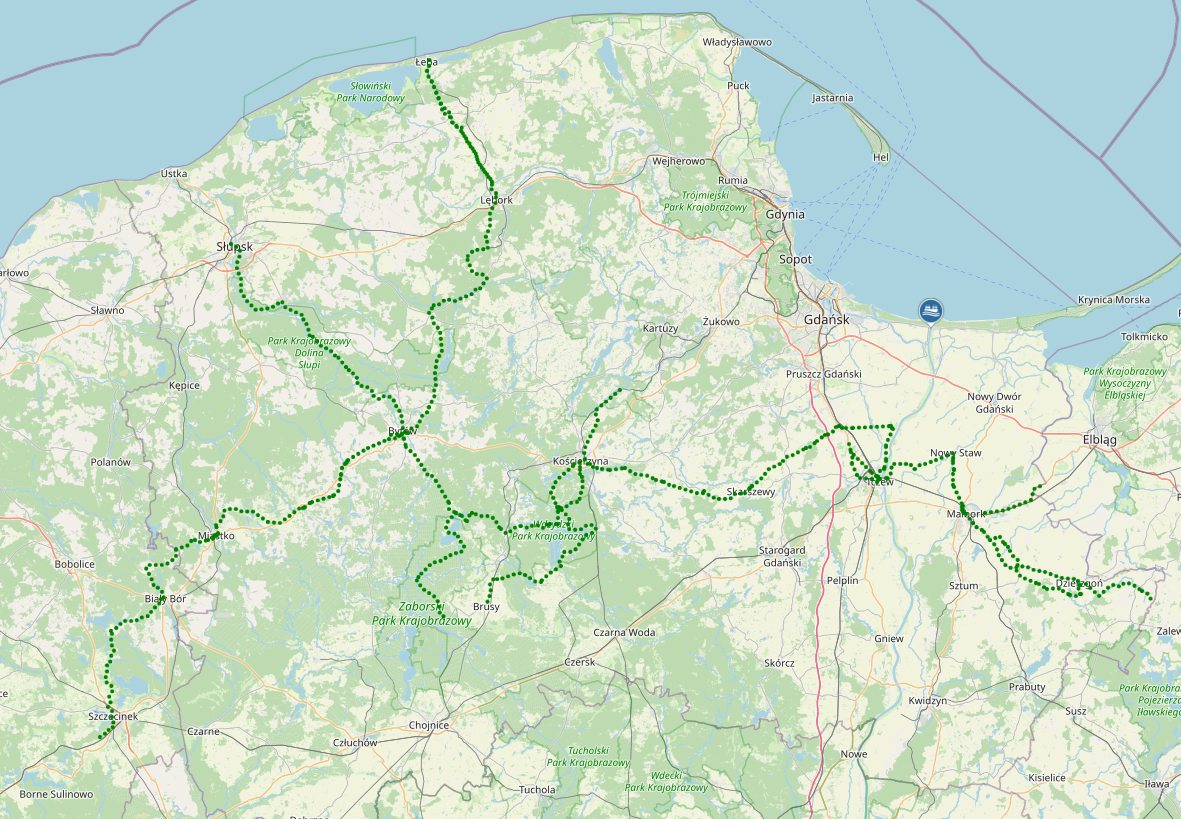 3 beneficjentów
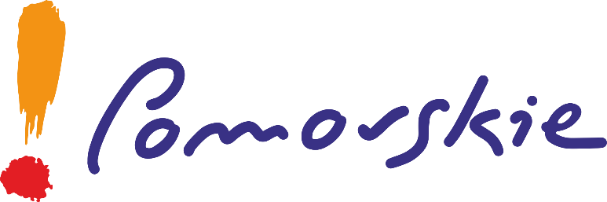 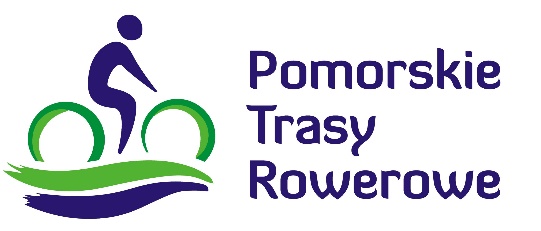 Charakterystyka PS
Cel: 
Rozpoczęcie budowy nowej międzynarodowej trasy rowerowej                                        EuroVelo 20 – Subregionalna Trasa Rowerowa
Zakres:
budowa dróg rowerowych
modernizacja ciągów komunikacyjnych
oznakowanie 
miejsca postojowe
Dane:
łączna długość rekomendowanych do realizacji odcinków tras rowerowych: 40 km
całość trasy głównej 260 km
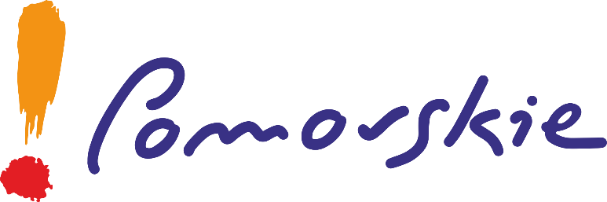 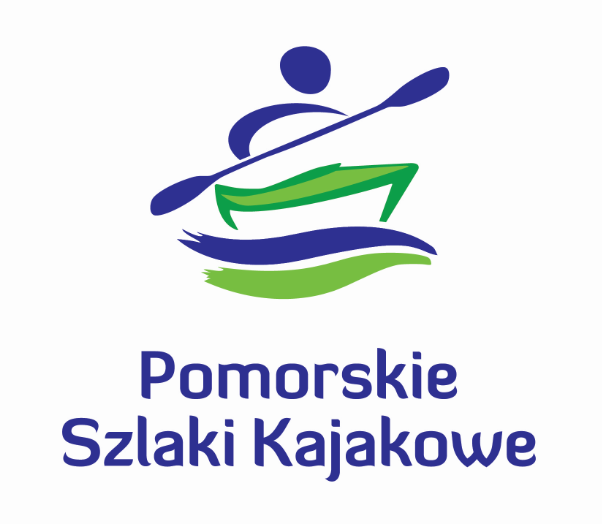 etap 2
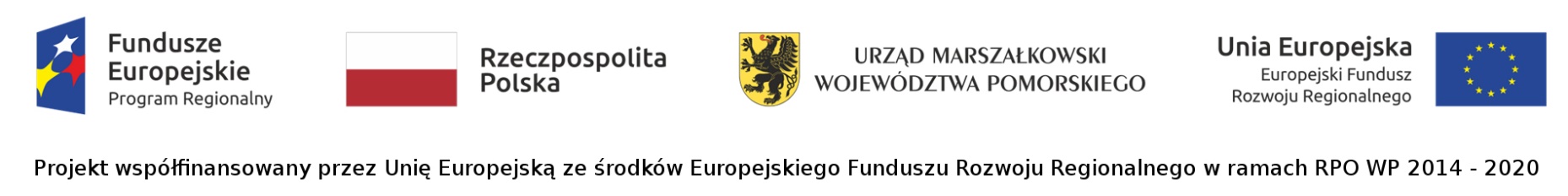 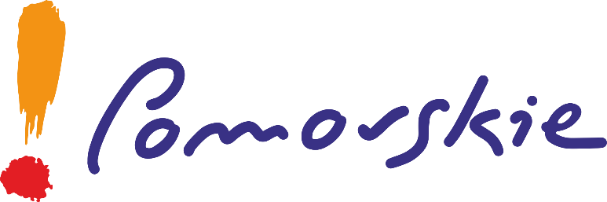 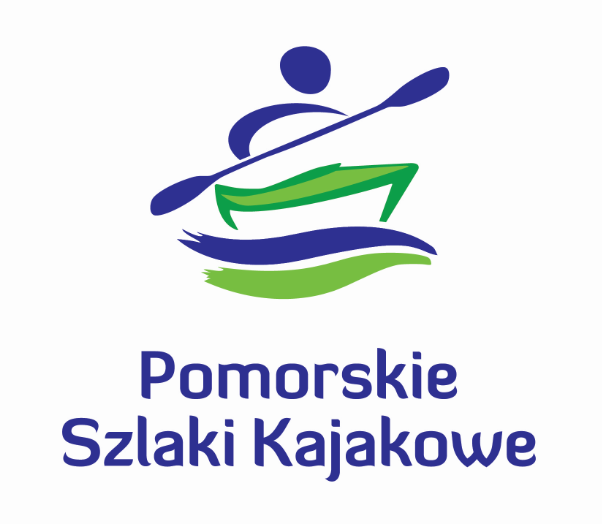 Charakterystyka PS
budowa, rozbudowa, przebudowa lub remont pomostów, portów i przystani żeglarskich i kajakowych, przenosek, miejsc wodowania i wyjmowania kajaków
budowa, rozbudowa, przebudowa lub remont obiektów małej architektury i zaplecza technicznego, w tym magazynów dla sprzętu pływającego
poprawa dostępności do obiektów infrastruktury turystyki wodnej
oznakowanie szlaków wodnych
poprawa bezpieczeństwa i czystości śródlądowych szlaków wodnych.
instalacja punktów odbioru nieczystości z jednostek pływających
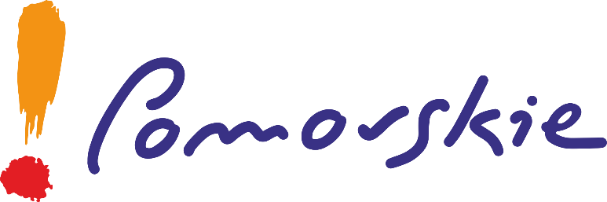 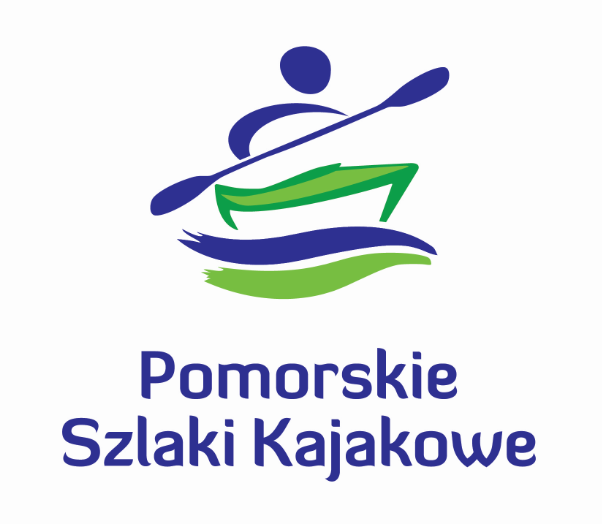 Potencjalni beneficjenci
JST i ich jednostki organizacyjne
Parki Narodowe
Parki Krajobrazowe
Lasy Państwowe
PGW Wody Polskie
Urząd Morski w Gdyni
Przedsiębiorcy
Operatorzy elektrowni wodnych, gospodarstw rybackich
Operatorzy turystyczni
LOT, LGR, LGD i inne organizacje pozarządowe
Ostateczna lista beneficjentów znajdzie się w dokumencie pt.:  Analiza wykonalności przedsięwzięcia Pomorskie Szlaki Kajakowe Etap II
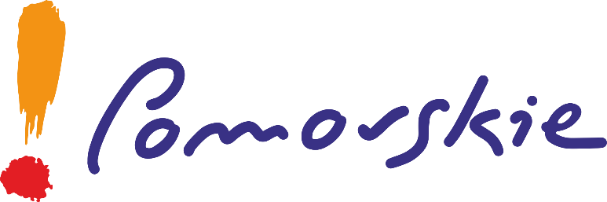 Rozwój oferty turystyki wodnej w obszarze 
Pętli Żuławskiej, Zatoki Gdańskiej i Morza Bałtyckiego
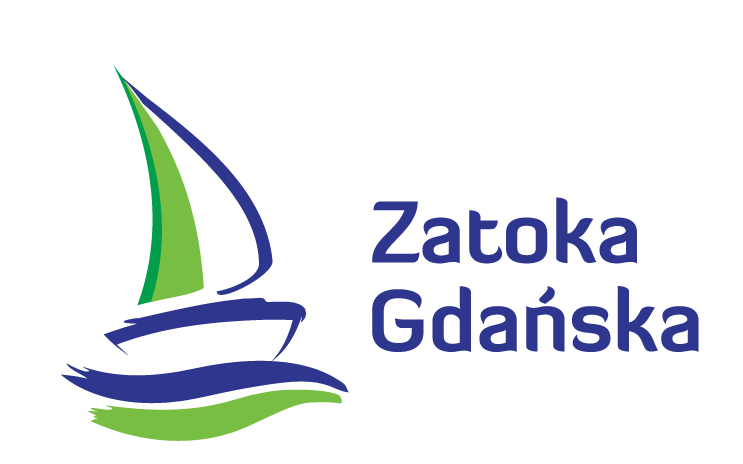 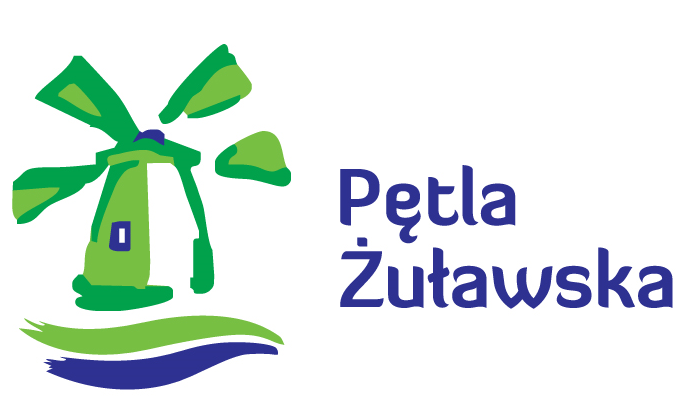 etap 2
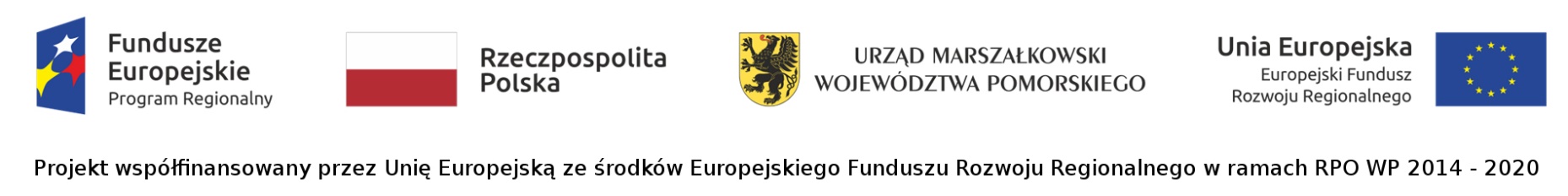 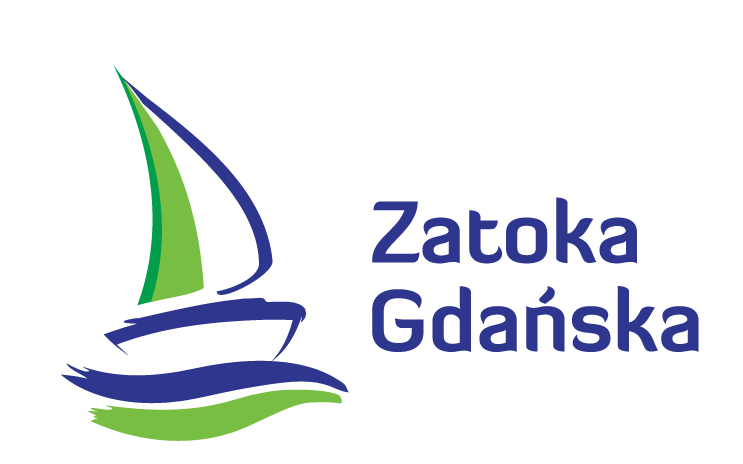 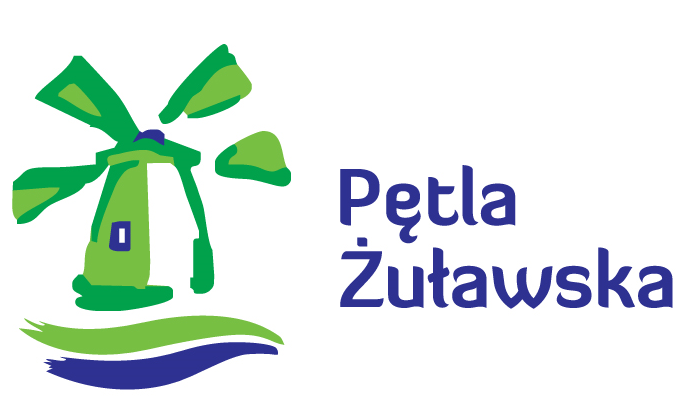 Charakterystyka PS
budowa, rozbudowa, przebudowa lub remont pomostów, portów i przystani żeglarskich
poprawa dostępności do portów i przystani żeglarskich
budowa, rozbudowa, przebudowa lub remont obiektów małej architektury i zaplecza technicznego  
oznakowanie szlaków i akwenów
poprawa bezpieczeństwa i czystości na akwenach portowych
instalacja punktów odbioru nieczystości z jednostek pływających 
zakup wyposażenia i sprzętu dla edukacji żeglarskiej
utworzenie systemu zarządzania marinami, poboru opłat i monitorowania
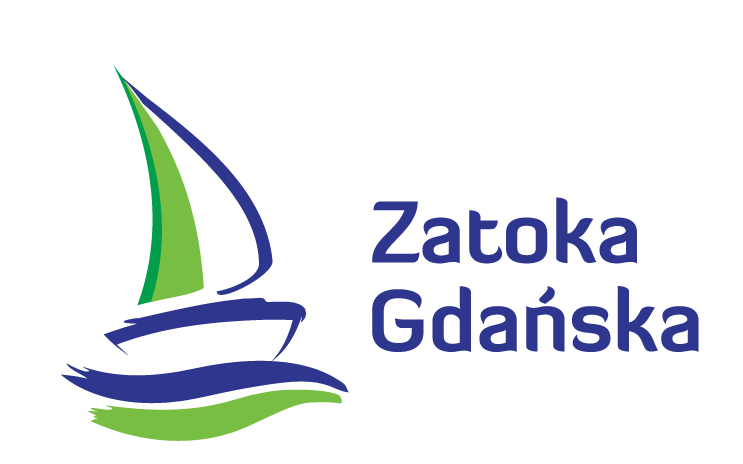 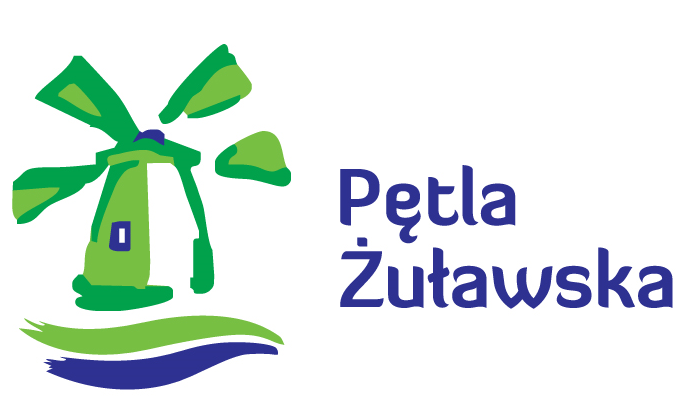 Potencjalni beneficjenci
JST i ich jednostki organizacyjne
Parki Krajobrazowe
PGW Wody Polskie
Urząd Morski w Gdyni
przedsiębiorcy
operatorzy turystyczni
LOT, LGR, LGD i inne org
uczelnie i ich związki
Ostateczna lista beneficjentów znajdzie się w dokumencie pt.: Analiza wykonalności przedsięwzięcia Pętla Żuławska, Zatoka Gdańska i Morze Bałtyckie
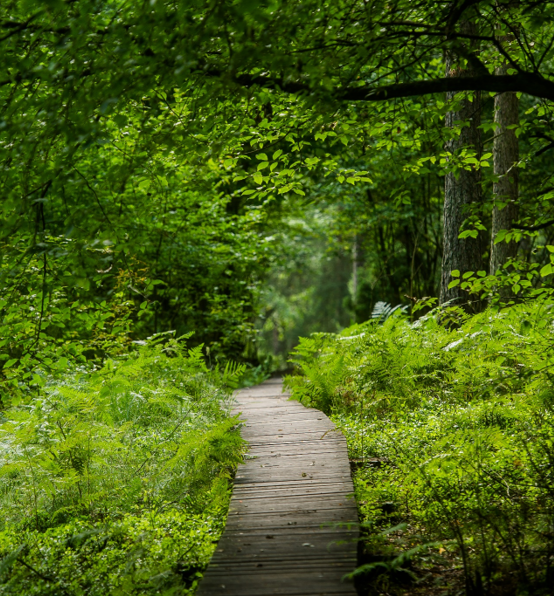 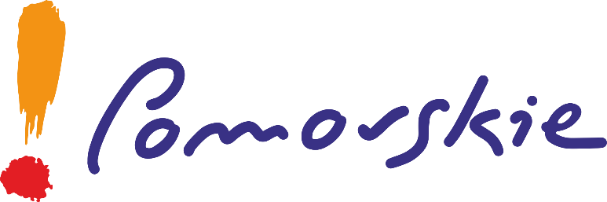 Pomorska Strefa Uzdrowiskowa
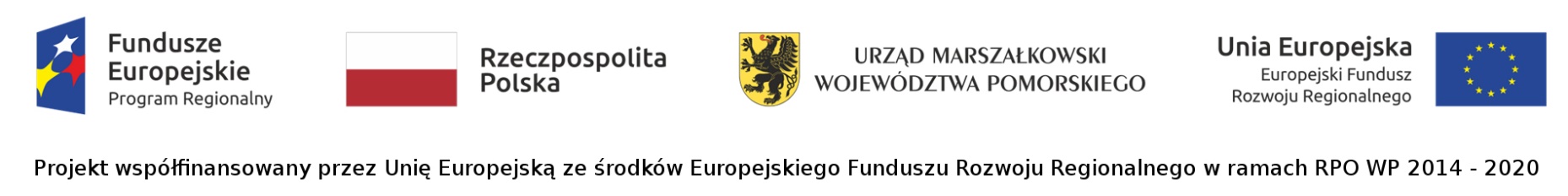 Charakterystyka PS
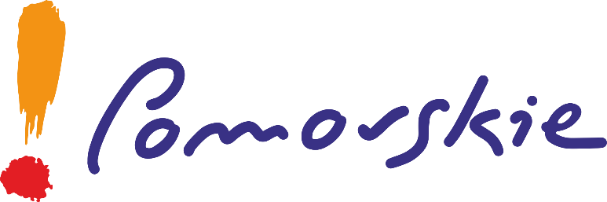 Cel: 
rozwój oferty służącej aktywizacji mieszkańców regionu, profilaktyce i rehabilitacji zdrowotnej 
rozwój turystyki w województwie pomorskim w oparciu o nadmorskie przestrzenie publiczne o naturalnych walorach przyrodniczych i potencjale prozdrowotnym
Zakres:
 przeprowadzenie badań w zakresie jakości zasobów wód leczniczych i innych zasobów leczniczych,
kreowanie warunków do rozwoju elementów nowoczesnej infrastruktury uzdrowiskowej oraz czasu wolnego, służącej profilaktyce zdrowotnej i aktywnemu wypoczynkowi,
wspieranie rozwoju ogólnodostępnych przestrzeni miejskich, wyposażonych w infrastrukturę rekreacyjno-uzdrowiskową, identyfikujące miejsce, atrakcyjność i charakter, wykorzystujące walory krajobrazowe, klimatyczne i przyrodnicze głównie miejscowości nadmorskich
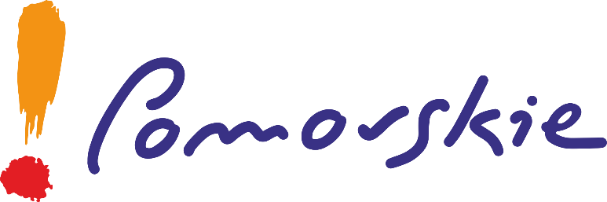 Potencjalni beneficjenci
Spółki Samorządowe  
JST i ich jednostki organizacyjne  
Przedsiębiorcy  
Organizacje pozarządowe  
Instytucje badawcze  
Klaster obejmujący tematykę uzdrowiskową
Przedsięwzięcia strategiczne realizowane w ramach RLKS
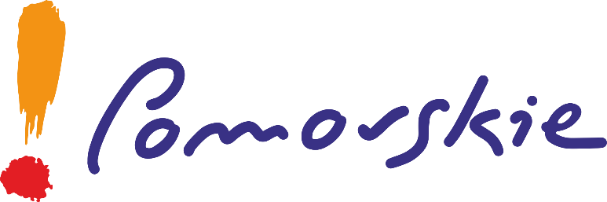 Bezpieczne Kąpieliska – 5 mln euro
- budowa, rozbudowa, przebudowa lub remont infrastruktury kąpielisk - w tym dostosowanie jej dla osób ze specjalnymi potrzebami, 
- zagospodarowanie plaż (place zabaw, siłownie zewnętrzne, zejścia, wiaty, miejsca na ognisko itp.), 
-budowa, rozbudowa, przebudowa lub remont magazynów sprzętu wodnego i sanitariatów
………………………..
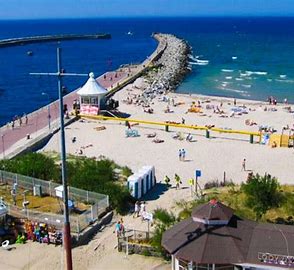 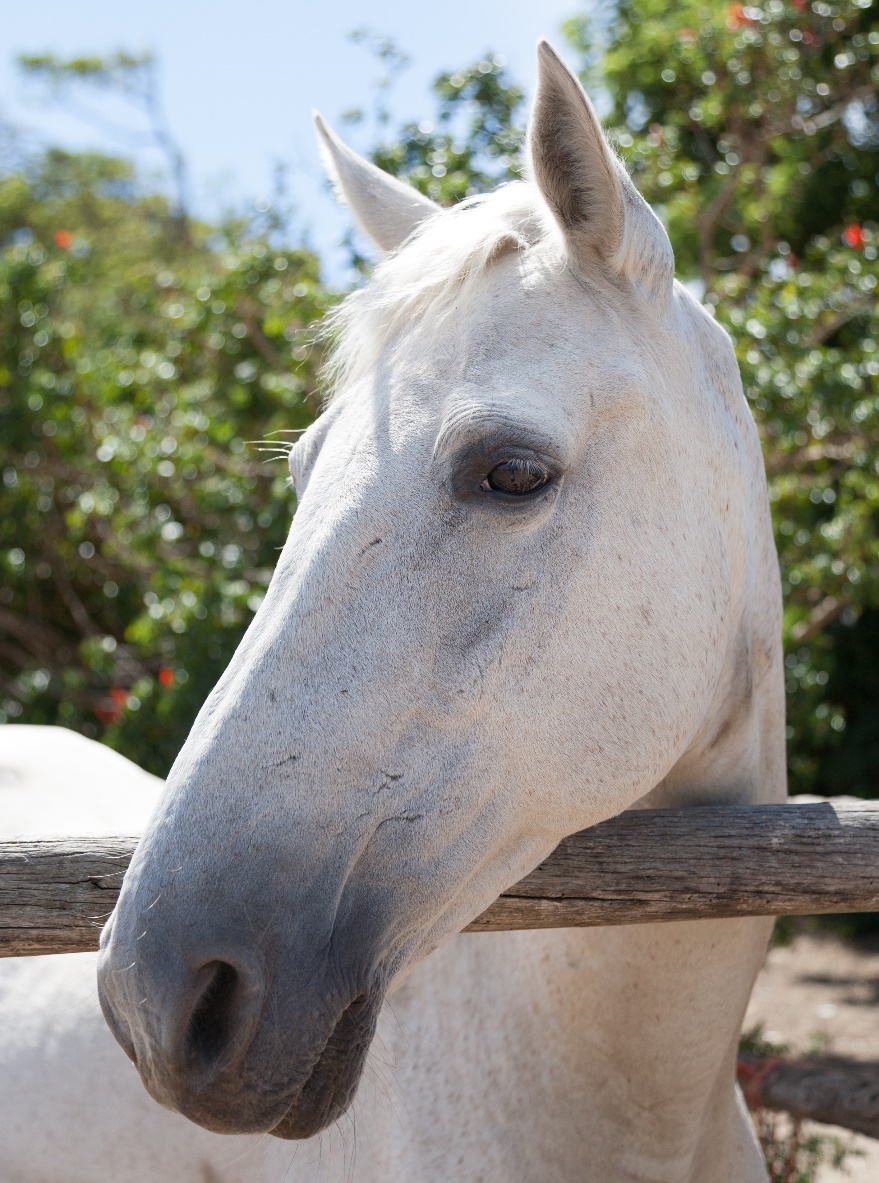 Pomorska Turystyka Konna  - 5 mln euro
- wyznaczenie i realizacja nowych szlaków konnych
  oraz modernizacja istniejących
- budowa miejsc popasu na trasach, wymiana, naprawa, montaż nowego oznakowania szlaków
……………………….
Dziękuję za uwagę!

m.chelkowska@pomorskie.eu